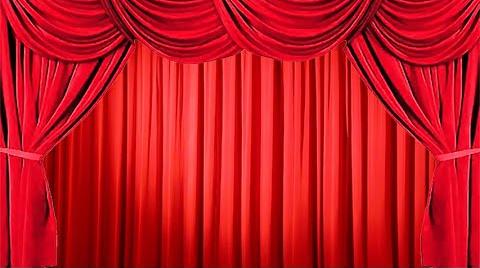 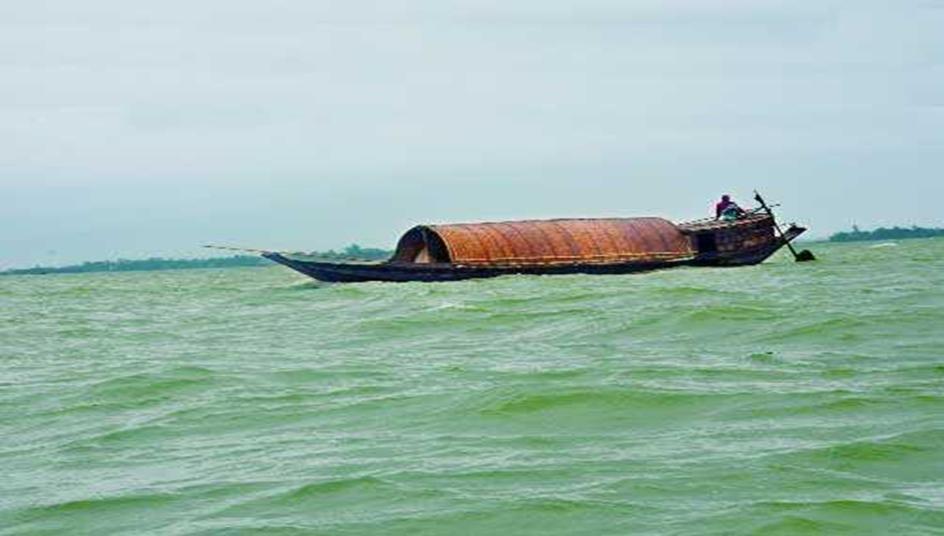 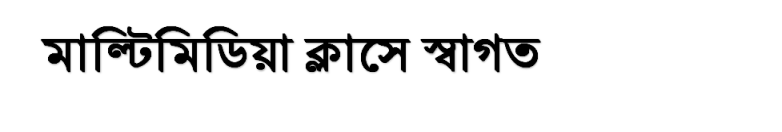 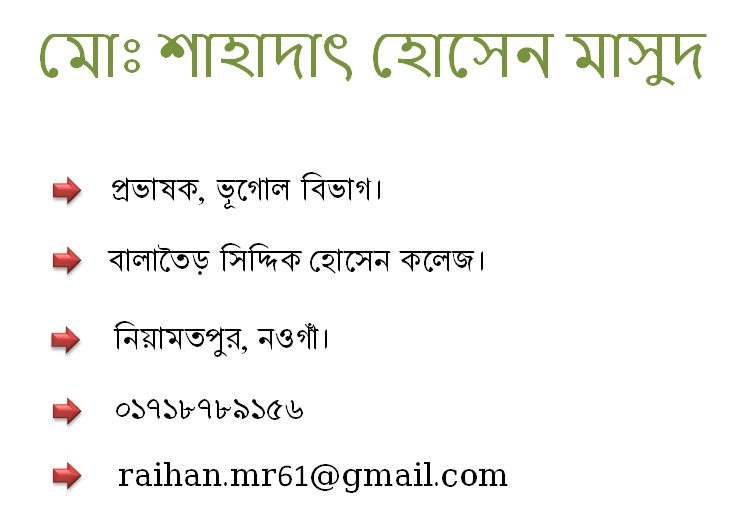 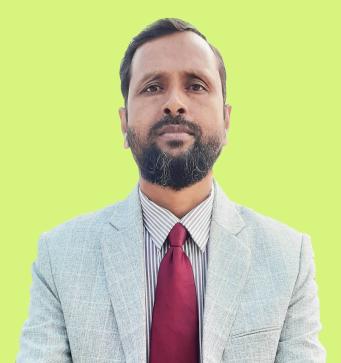 পাঠ পরিচিতি
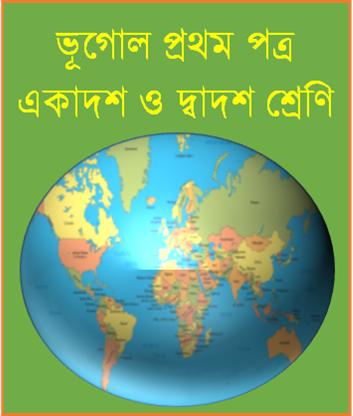 একাদশ শ্রেণী 
ভুগোল প্রথম পত্র 
অধ্যায় তৃতীয়
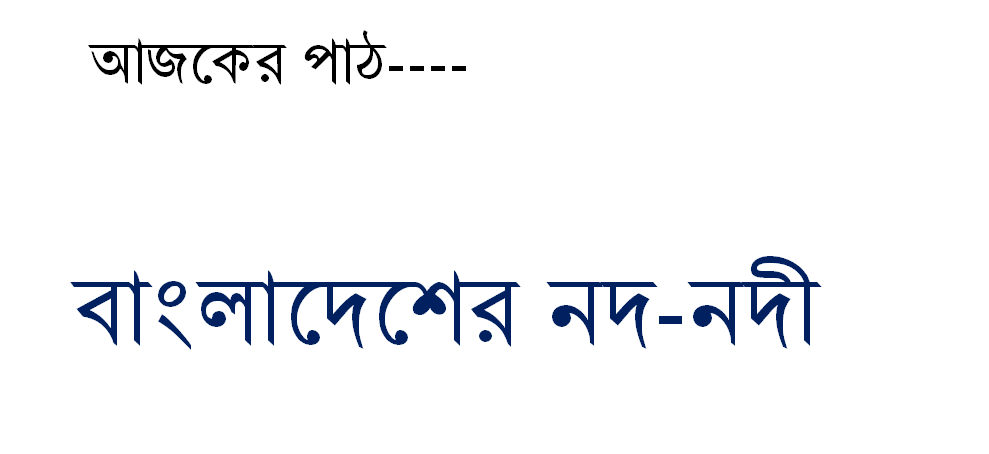 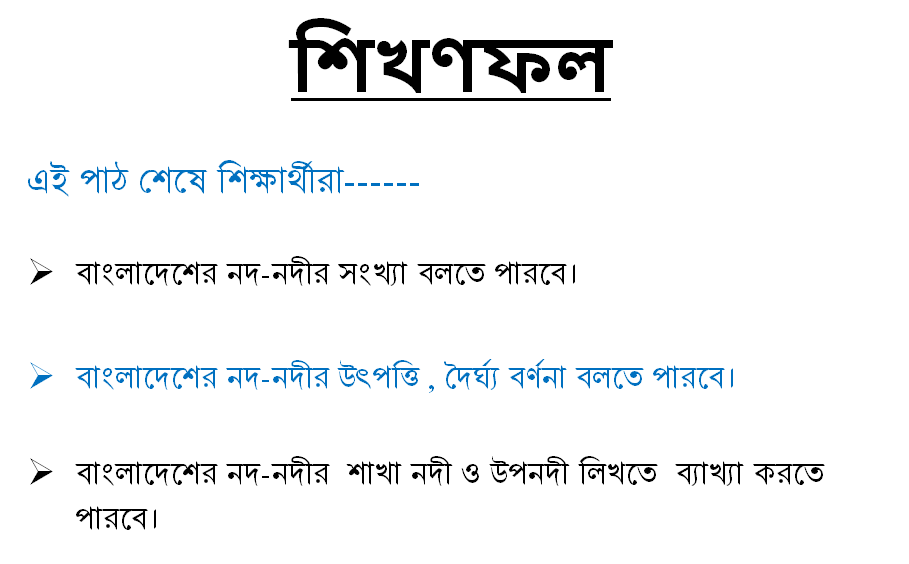 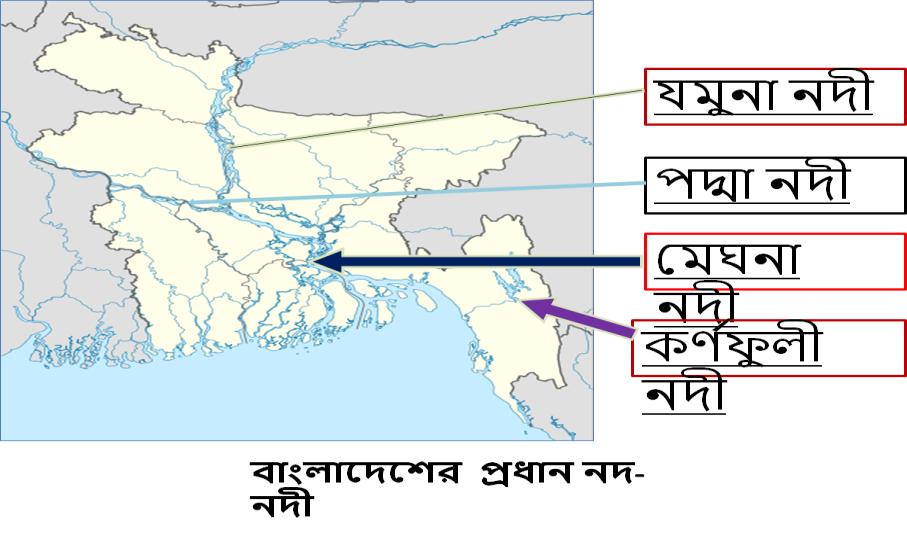 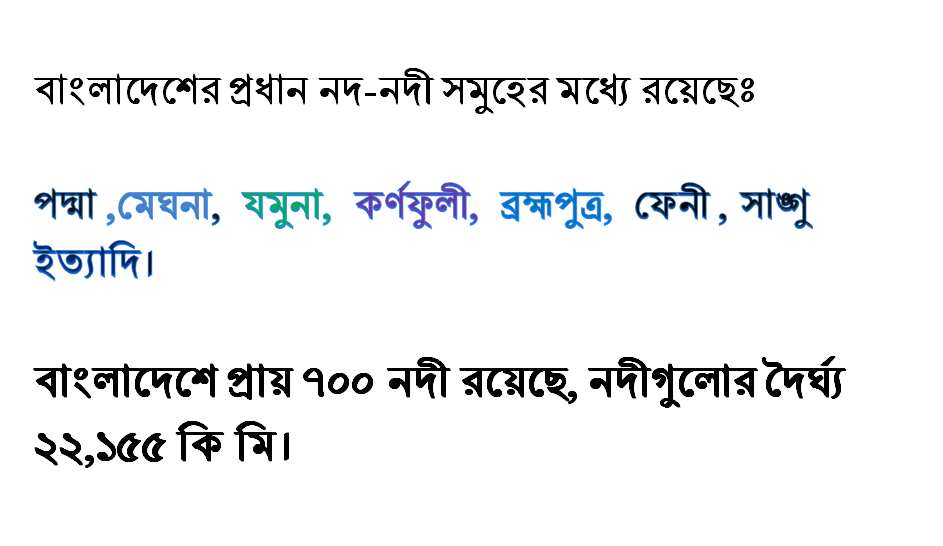 একক কাজ
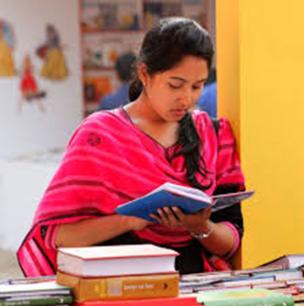 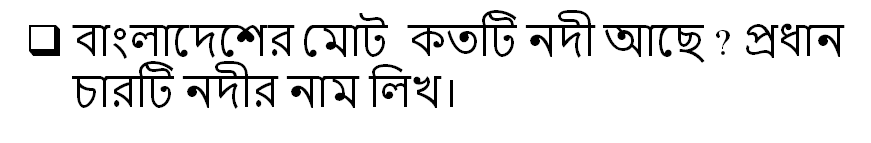 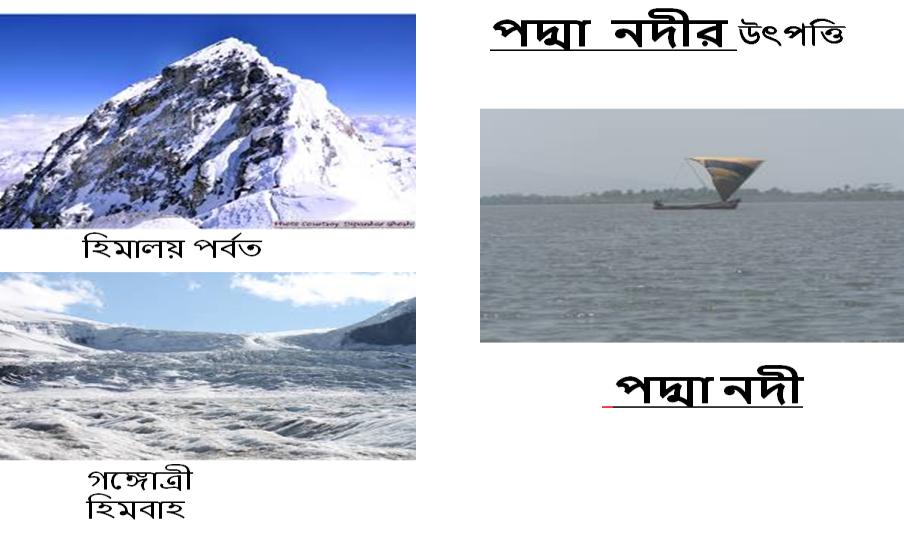 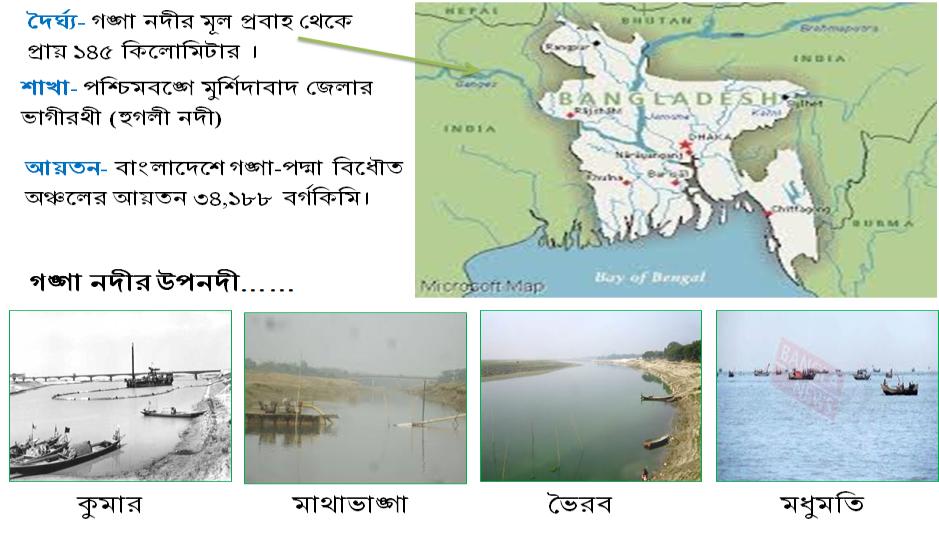 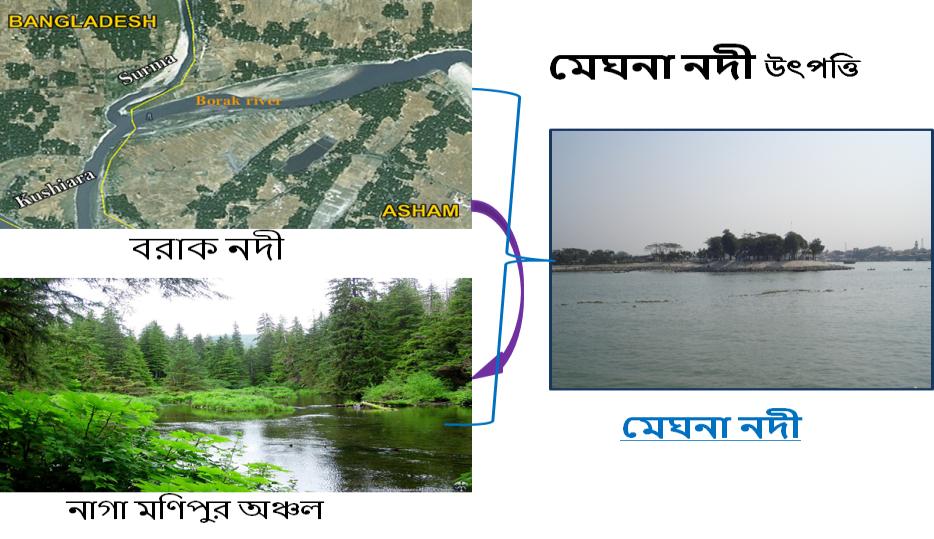 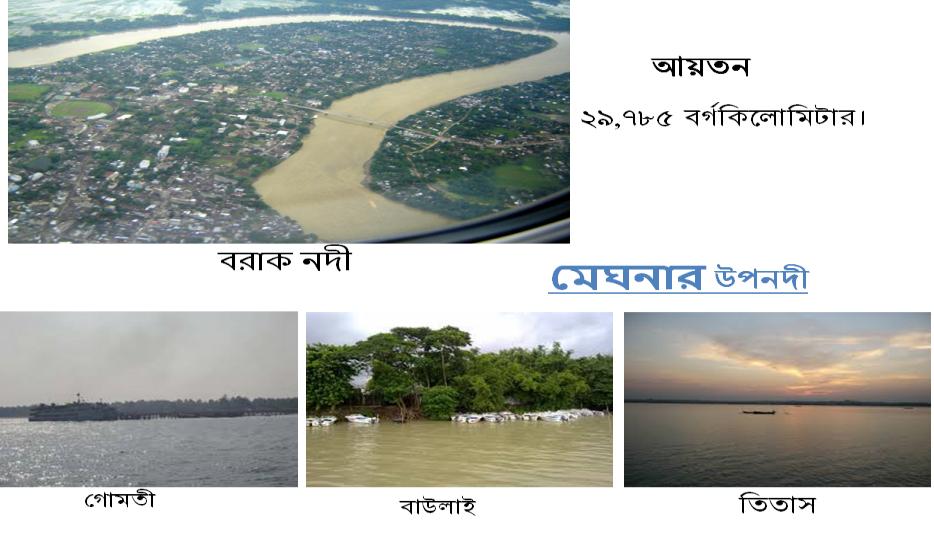 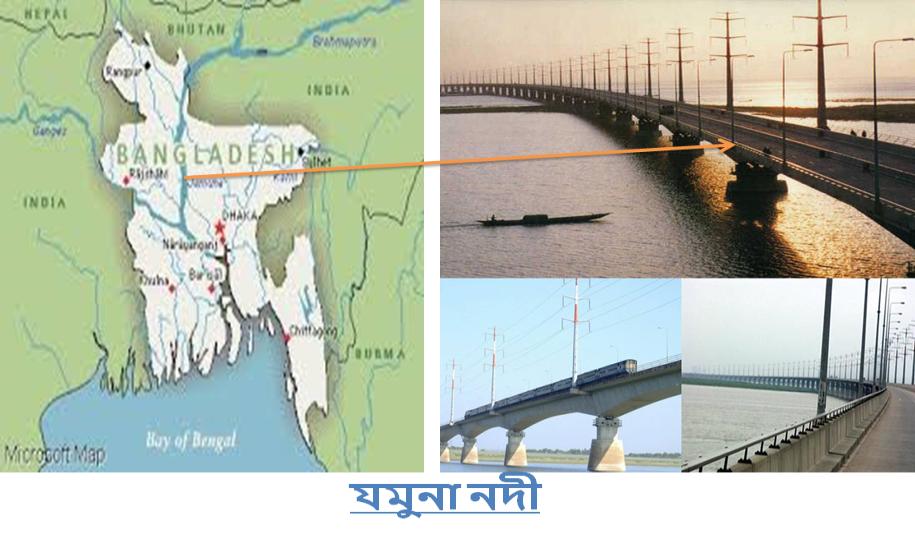 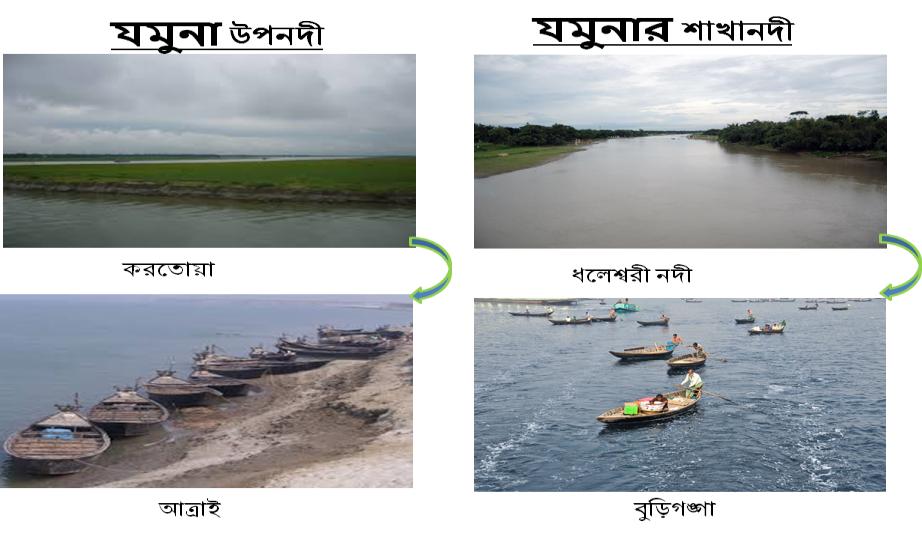 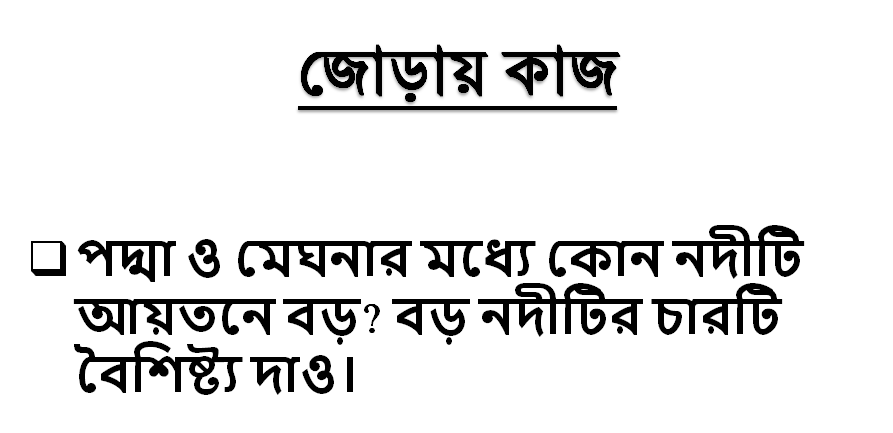 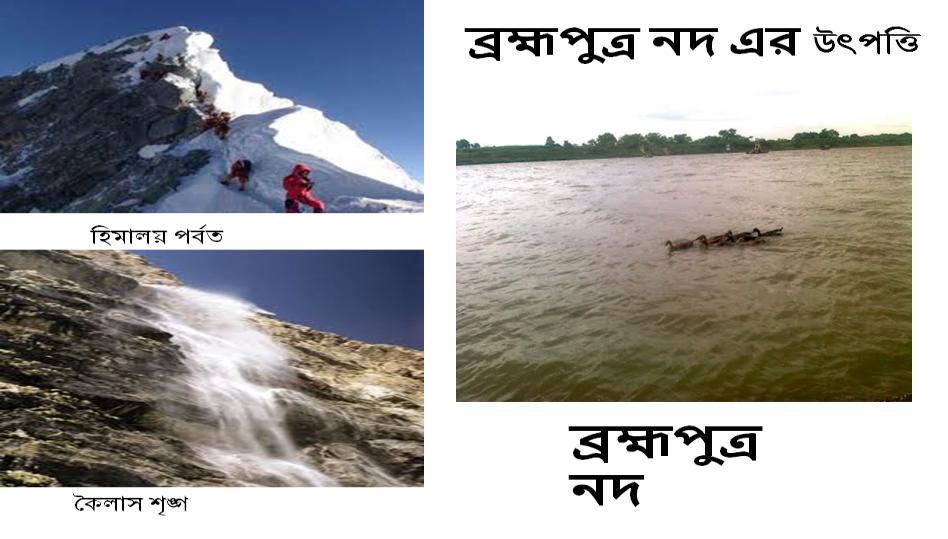 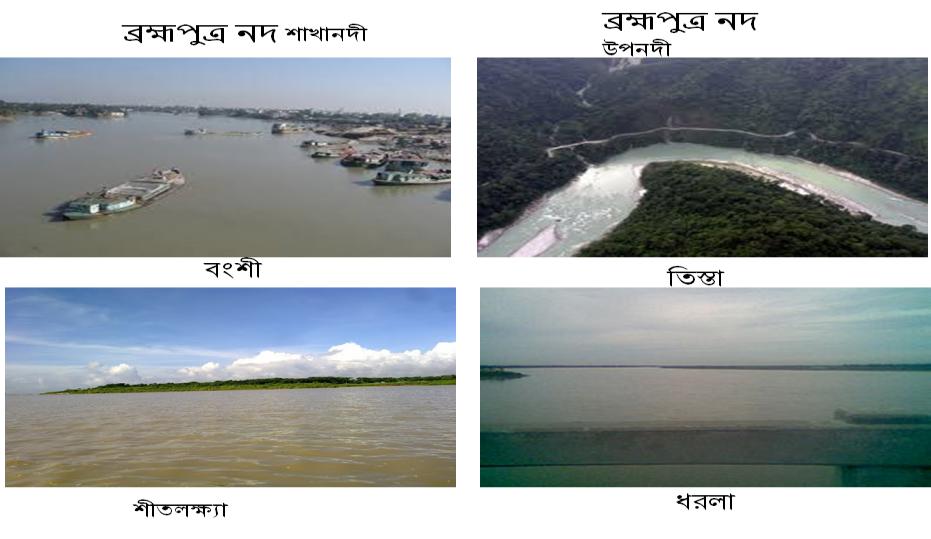 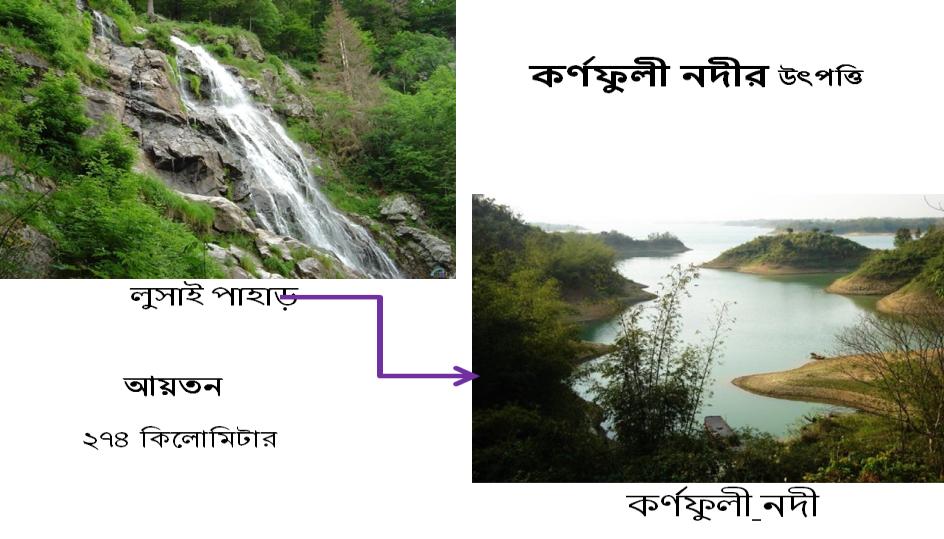 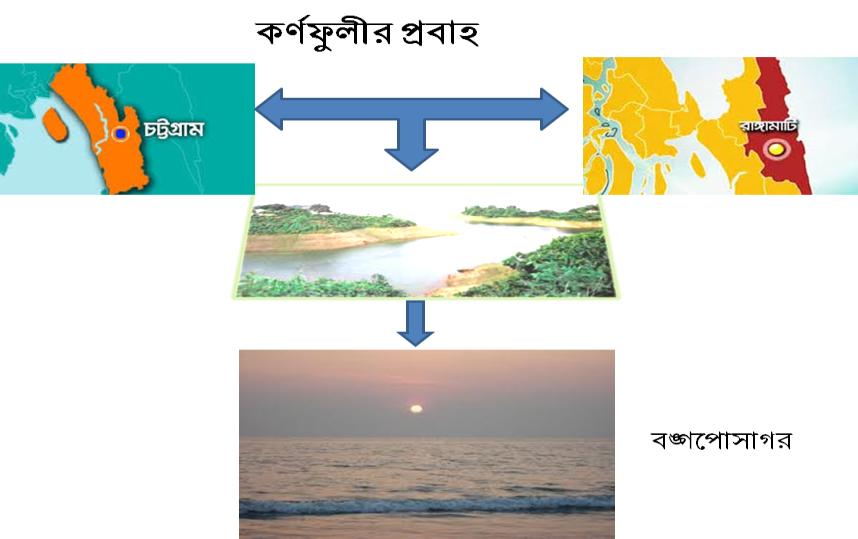 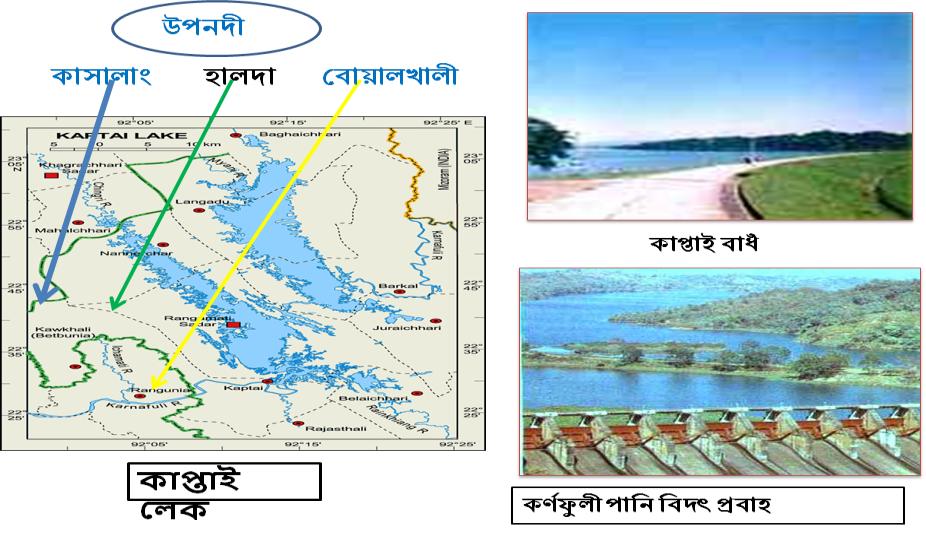 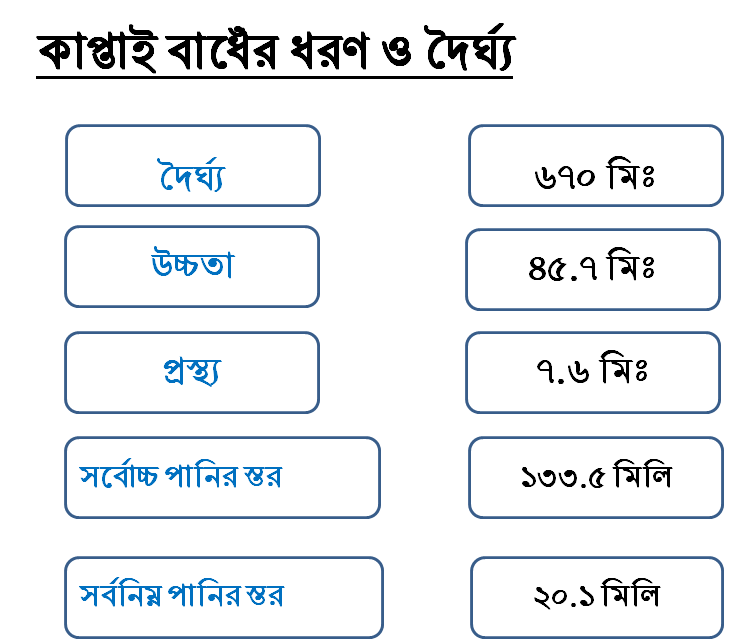 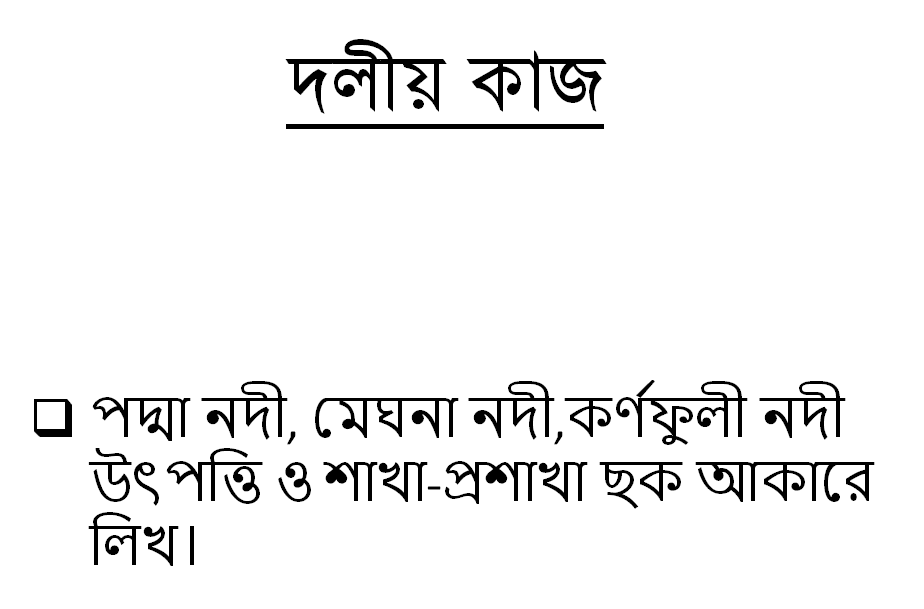 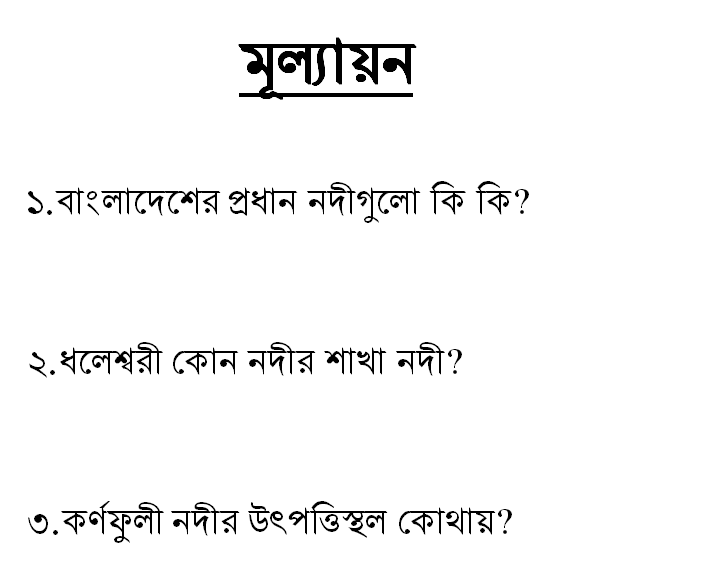 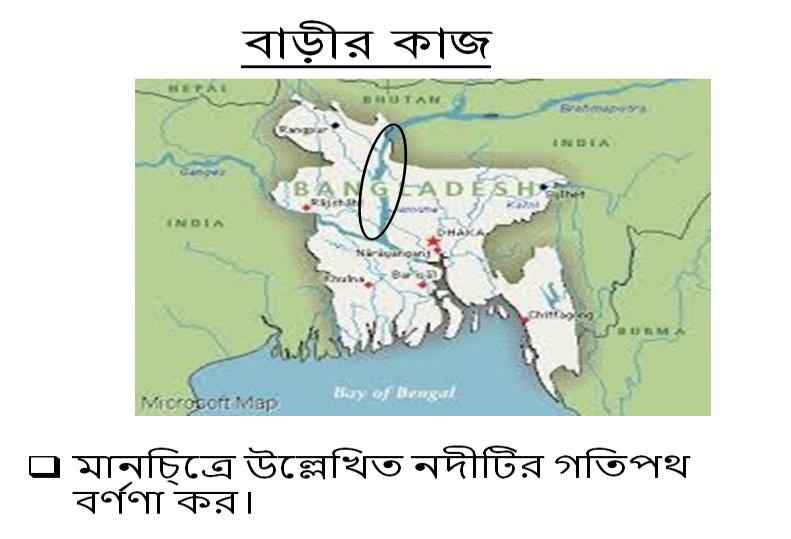 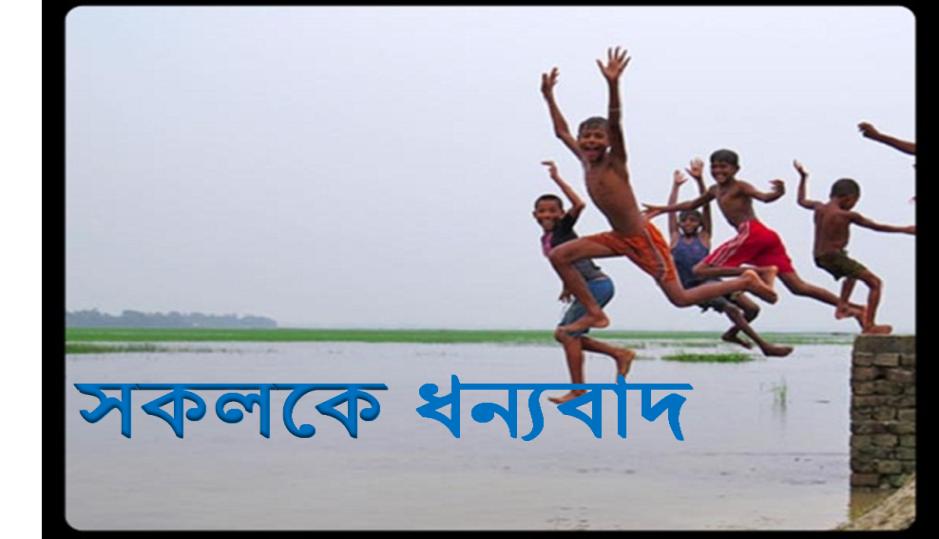